個人申請入學—備審資料及面試說明—
義守大學應用日語系助理教授     林志原
書審資料準備內容
封面
目錄
簡歷（單頁摘要）
自傳
讀書計畫
證書
其他學習檔案
書審資料
高中（職）在校成績證明

 自傳(學生自述) 、讀書計畫(含申請動機)

其他有利審查資料證明
說明 :
其他有利審查資料證明項目：未在申請系所，規定之其他有利審查資料證明(例如： 英語及英語以外之外語能力檢定證明、競賽成果、有關社團參與證明、學生幹部證明及社會服務證明)，請列於此項目上傳，若為實體作品請拍照上傳。
簡歷之內容與要點
自傳之內容與要點
讀書計畫
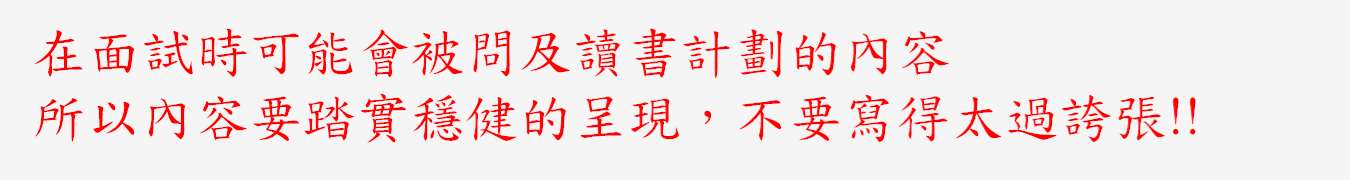 審查資料上傳

◆依各校系要求項目，分項製作成 PDF 格式檔案  後再逐一上傳。
◆單一項目之檔案大小依各校系要求為限。
◆每一校系所有審查資料之上傳的總容量有限制。
  若檔案過大，建議內容去蕪存菁或降低畫素。
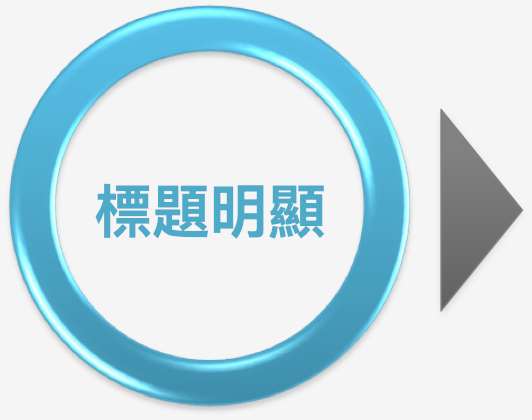 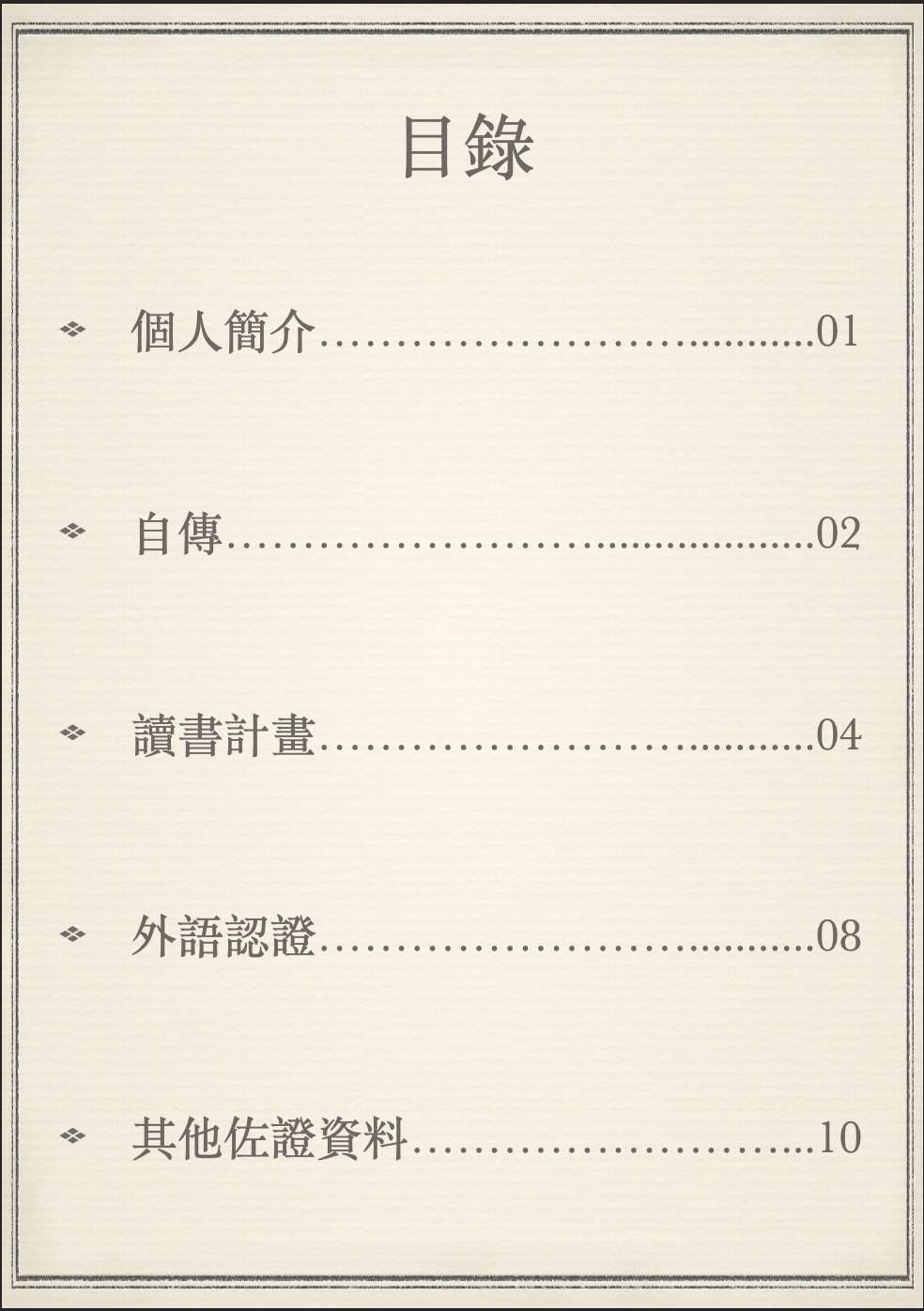 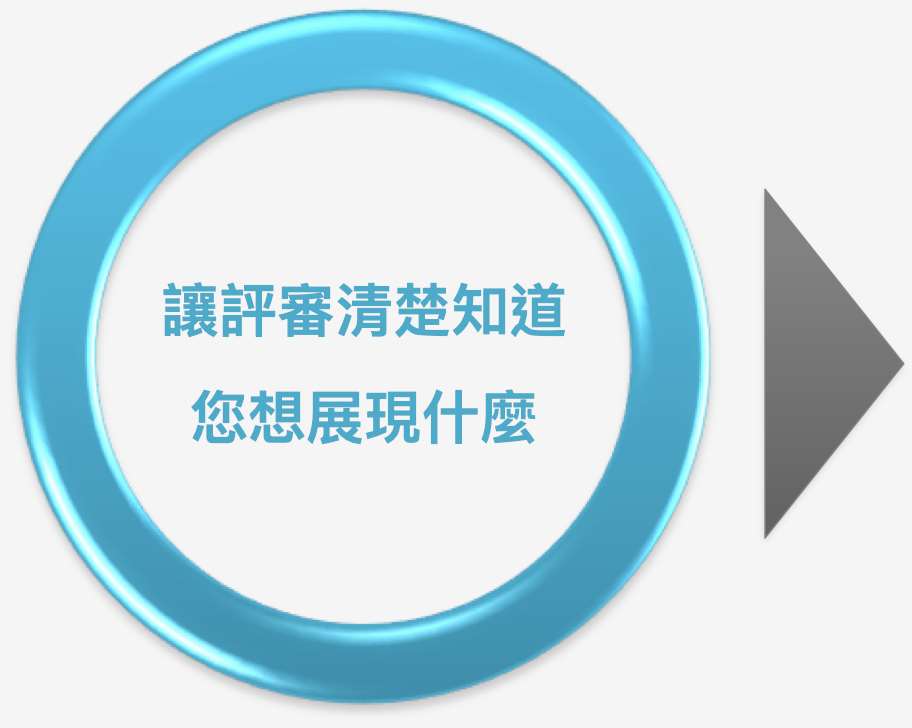 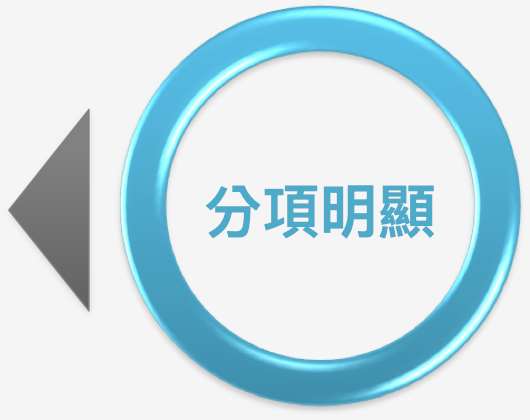 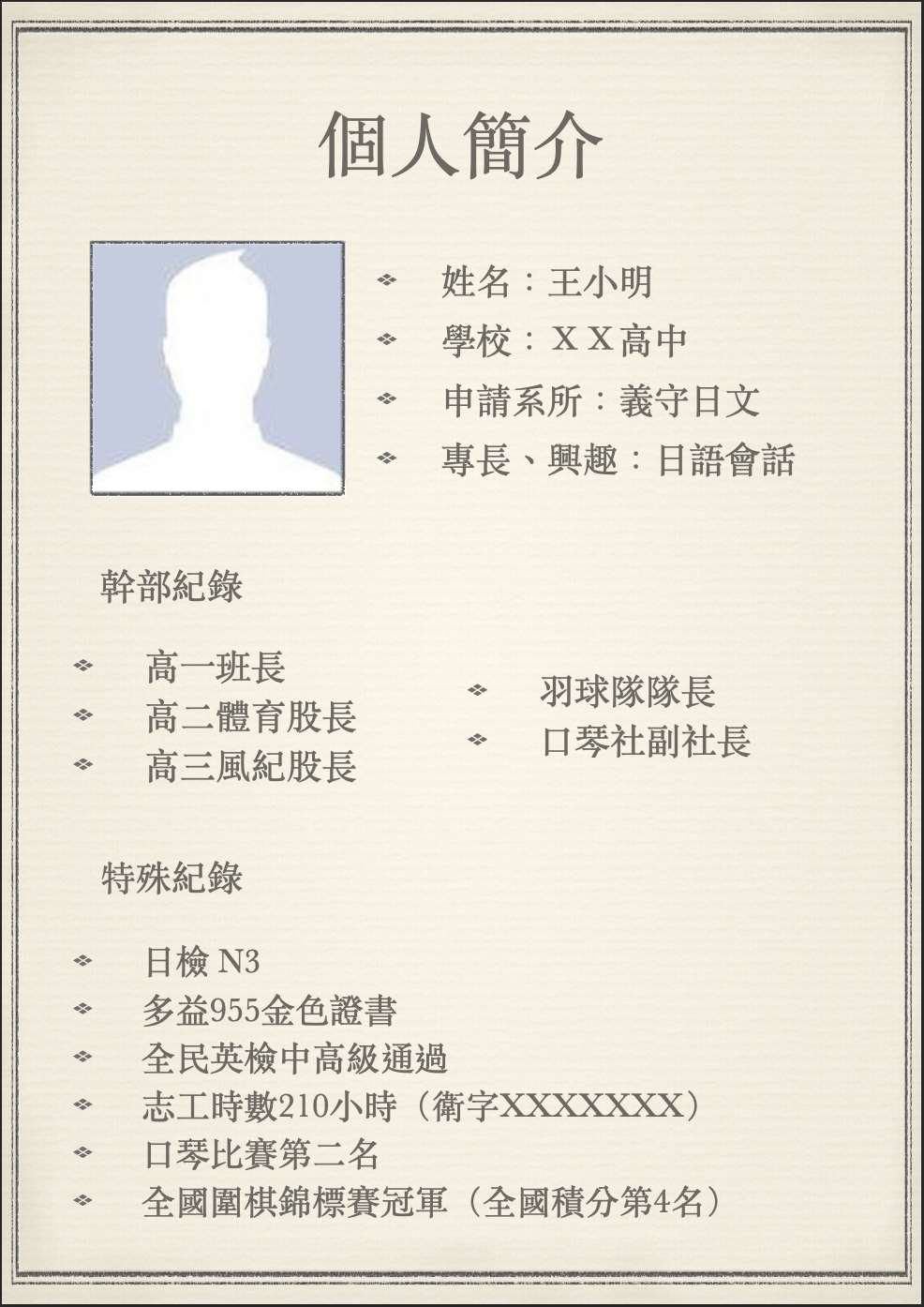 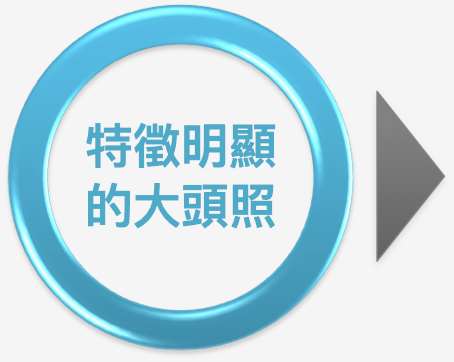 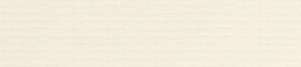 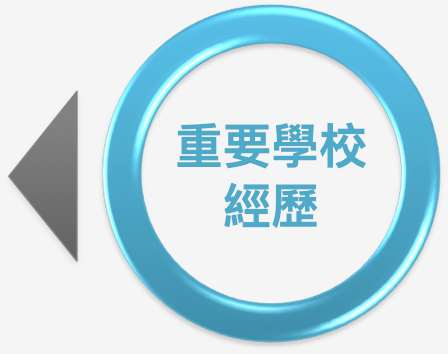 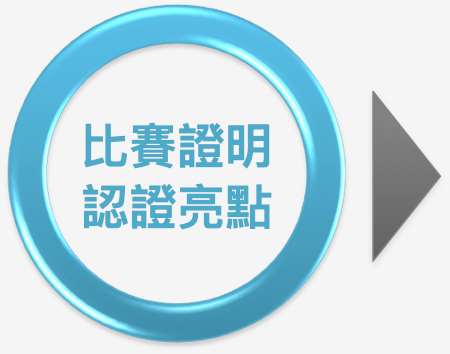 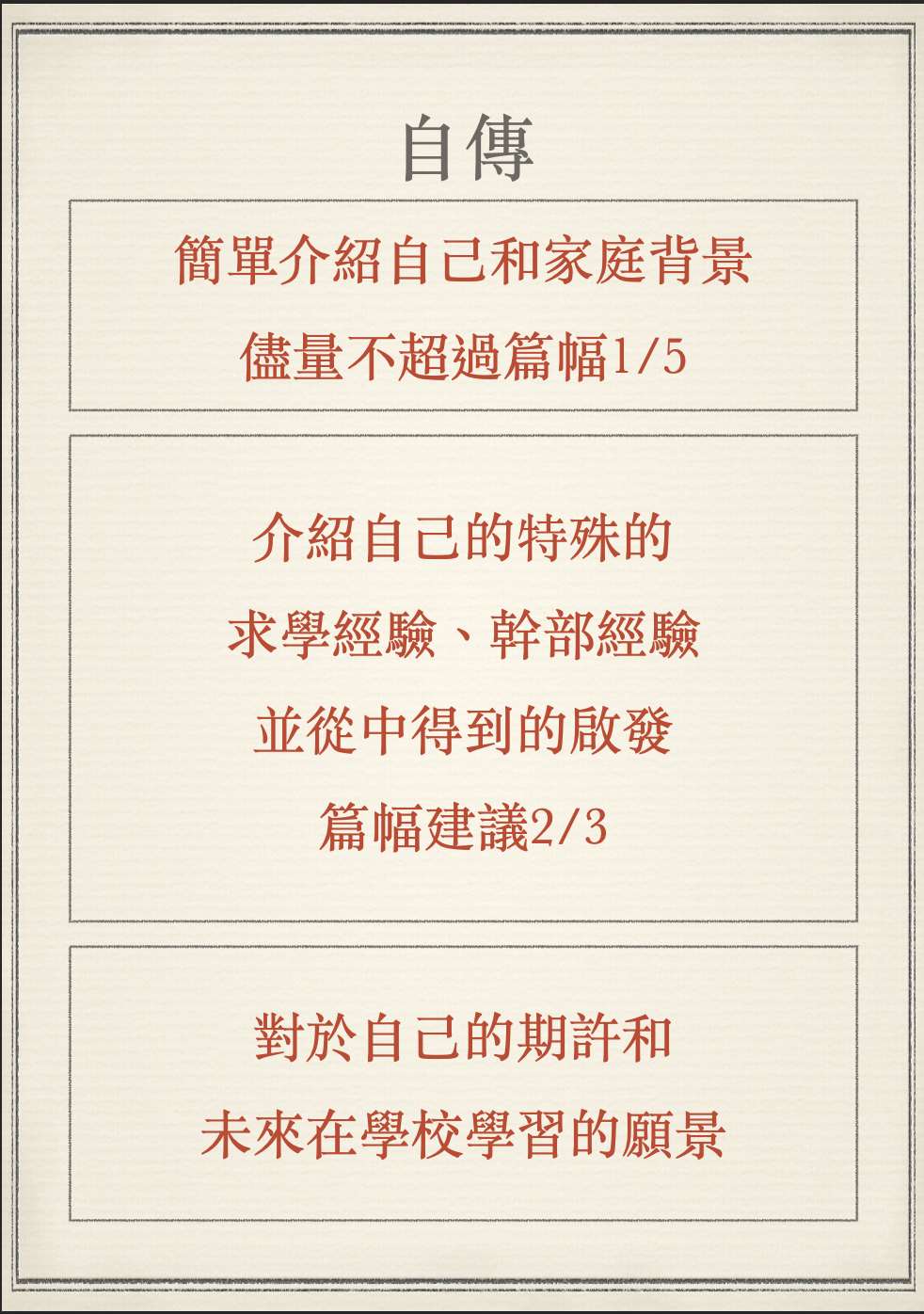 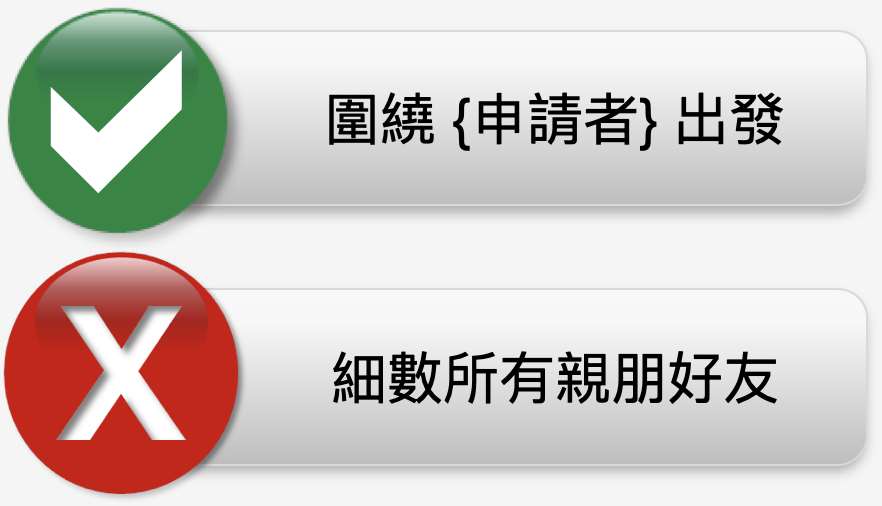 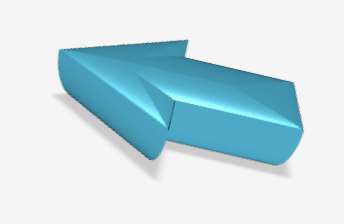 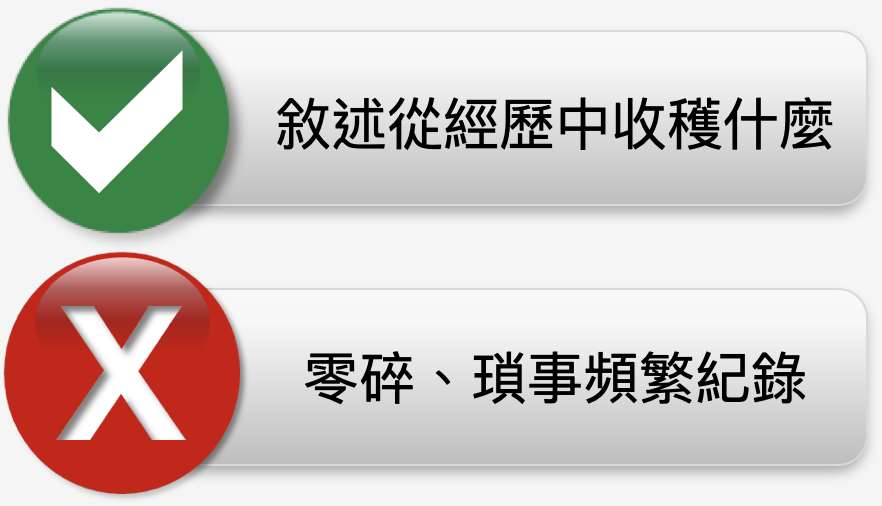 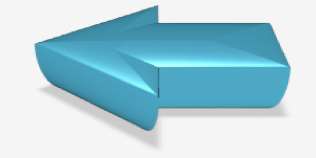 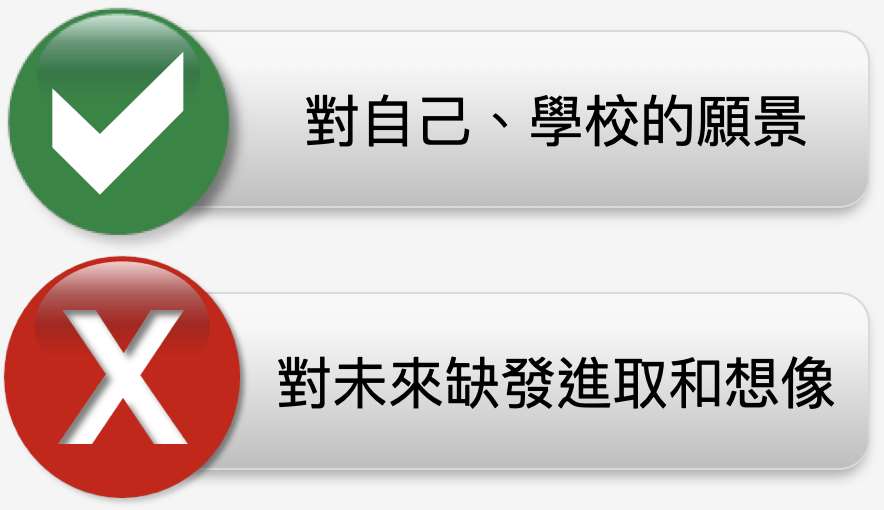 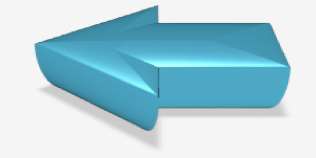 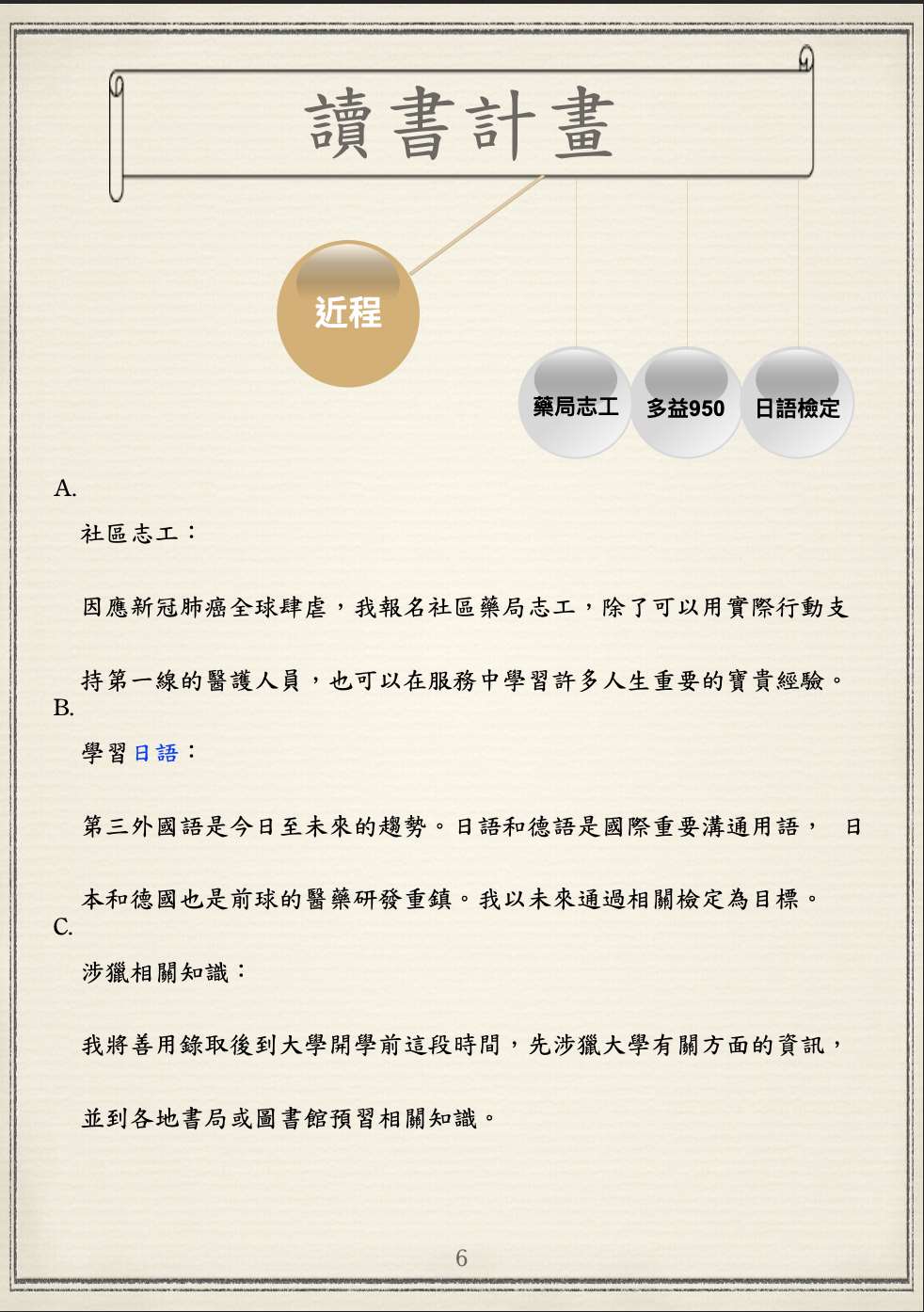 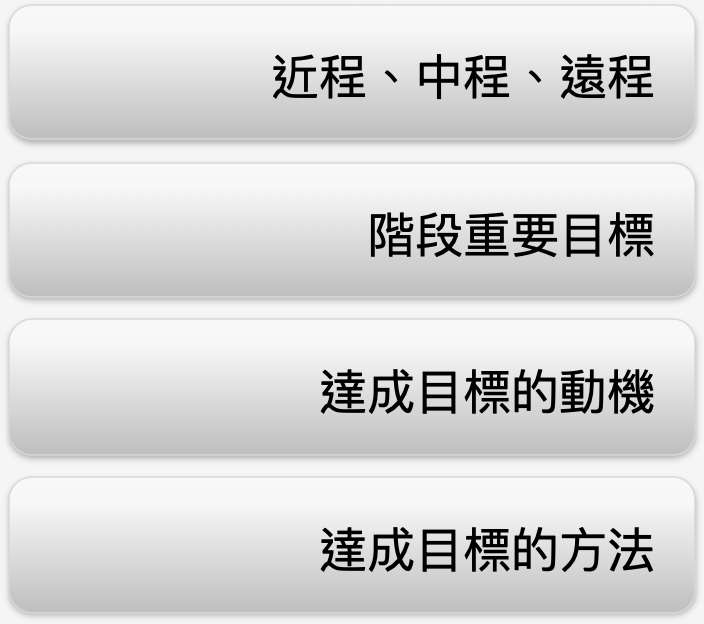 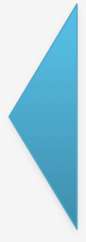 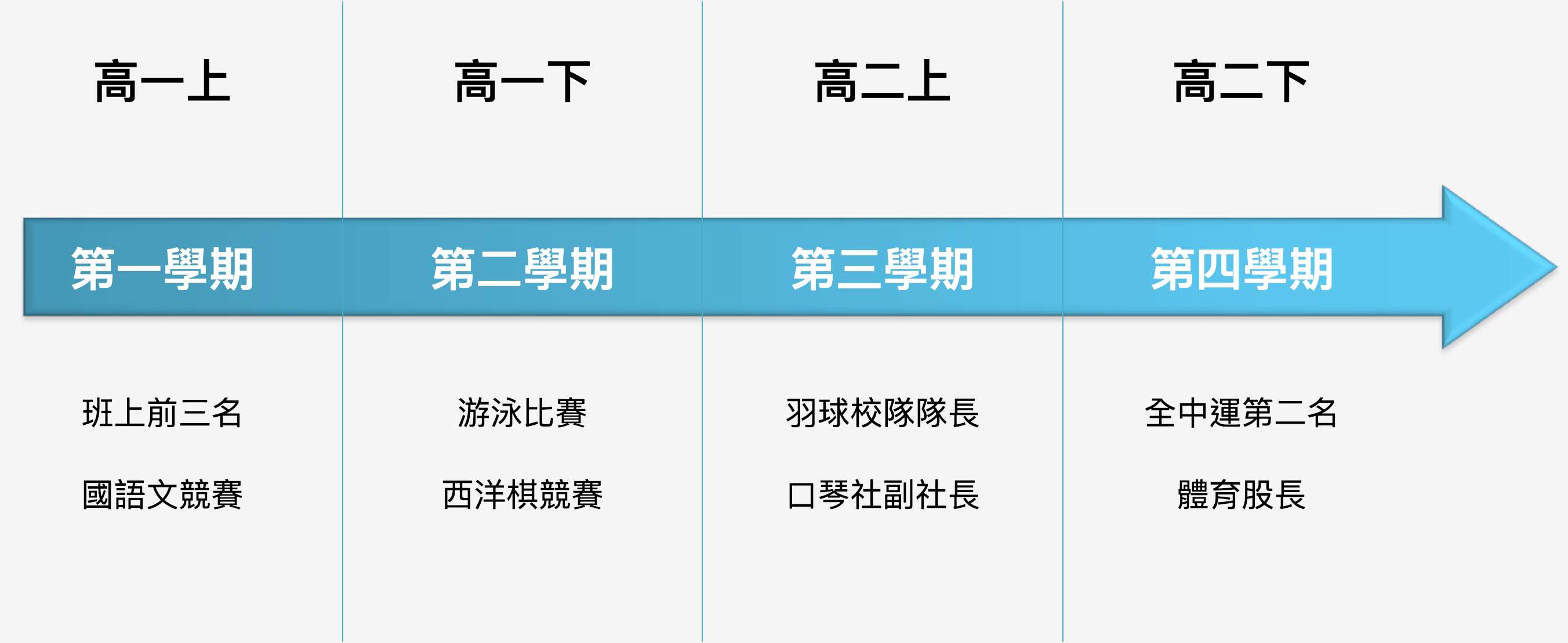 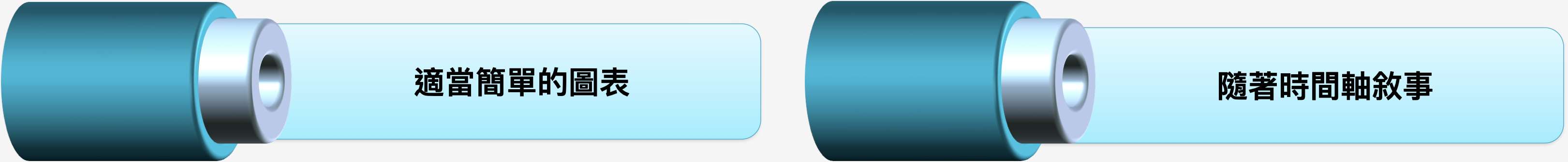 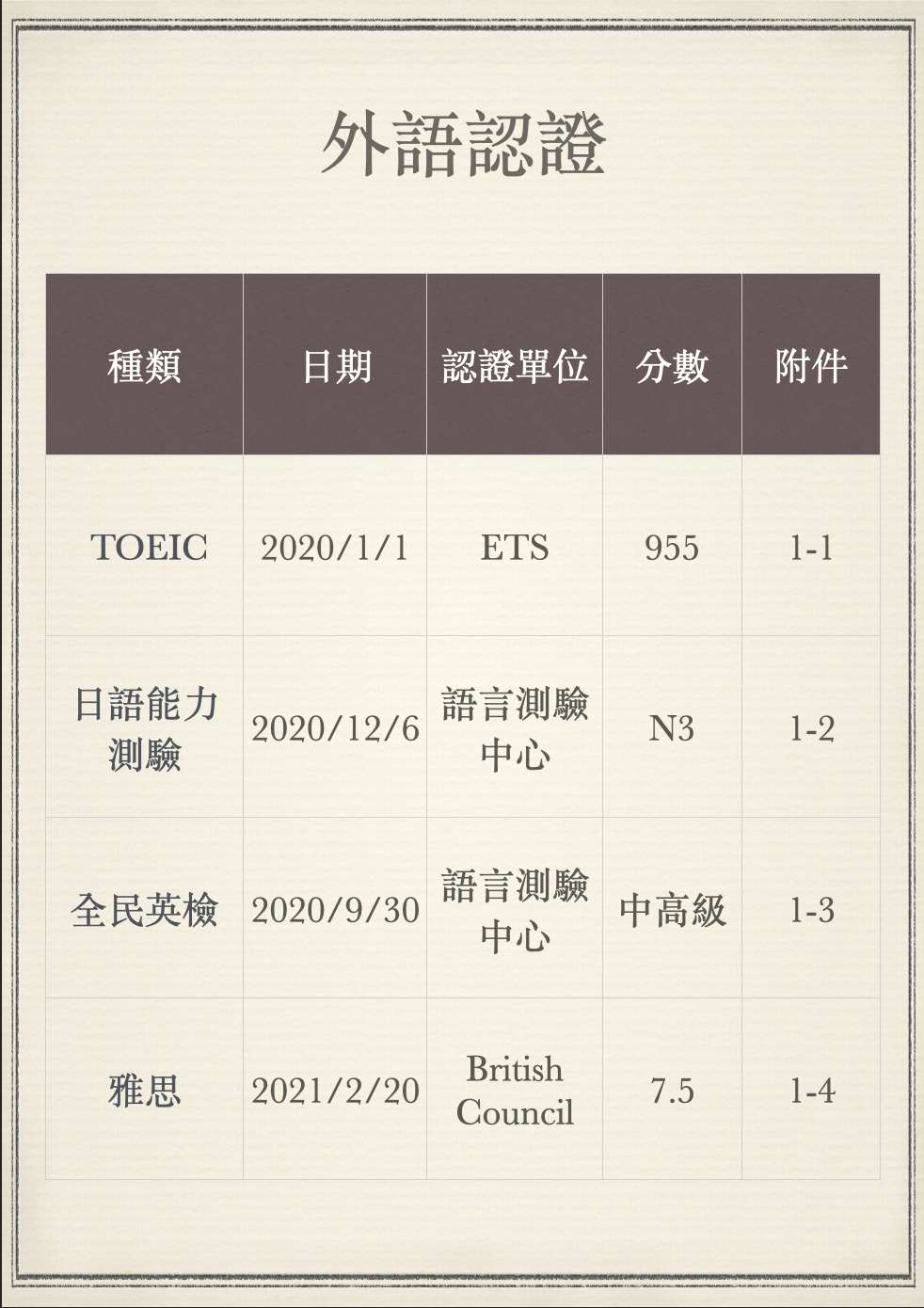 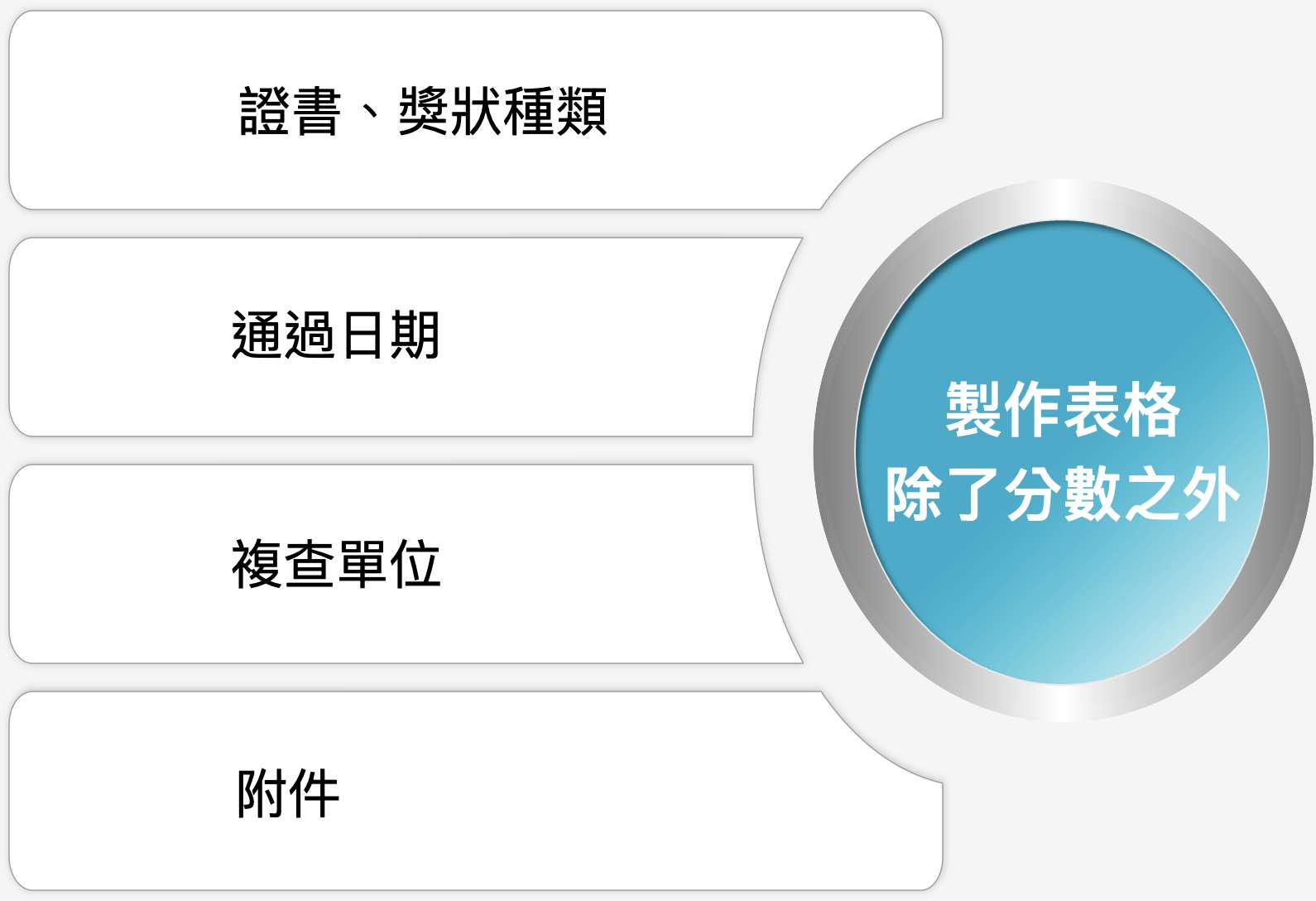 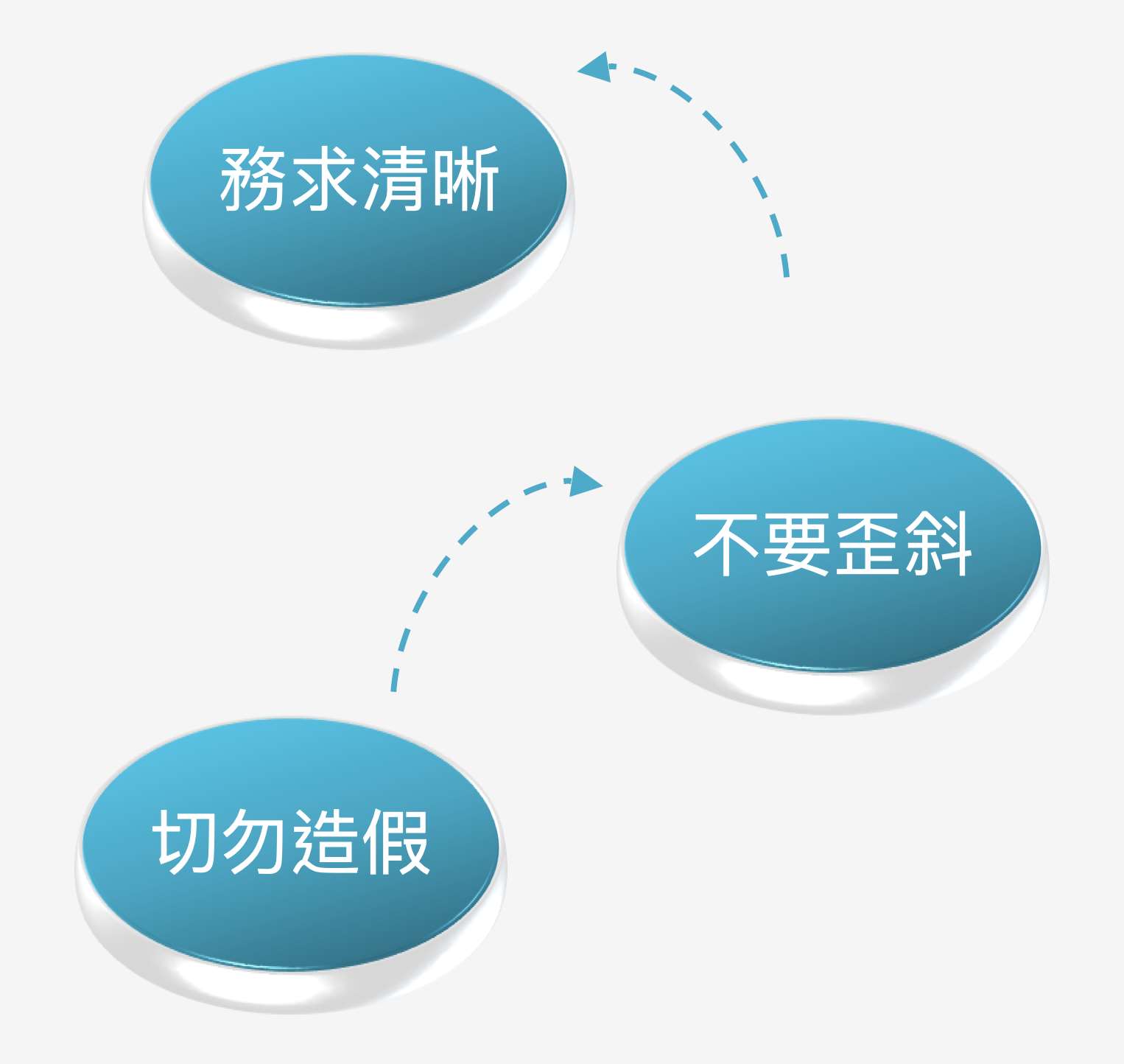 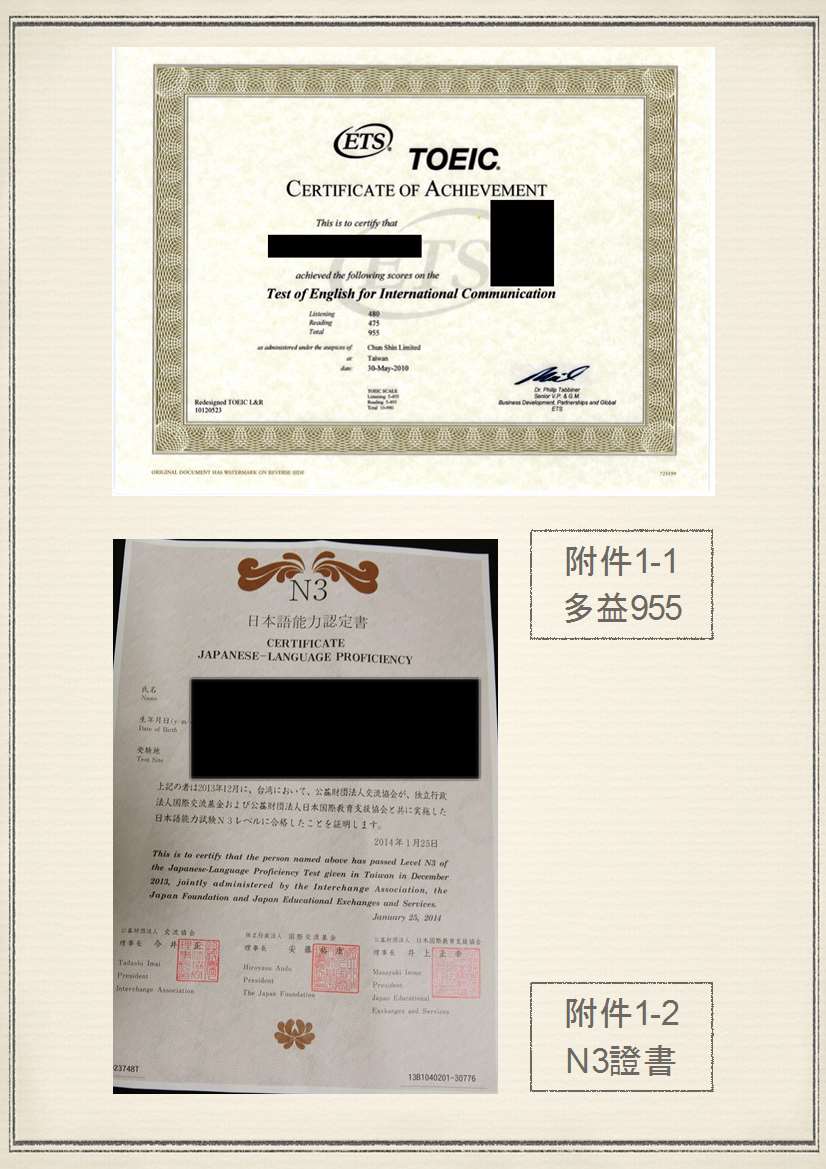 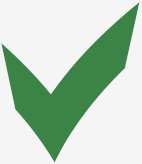 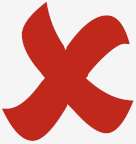 面試準備
面試準備
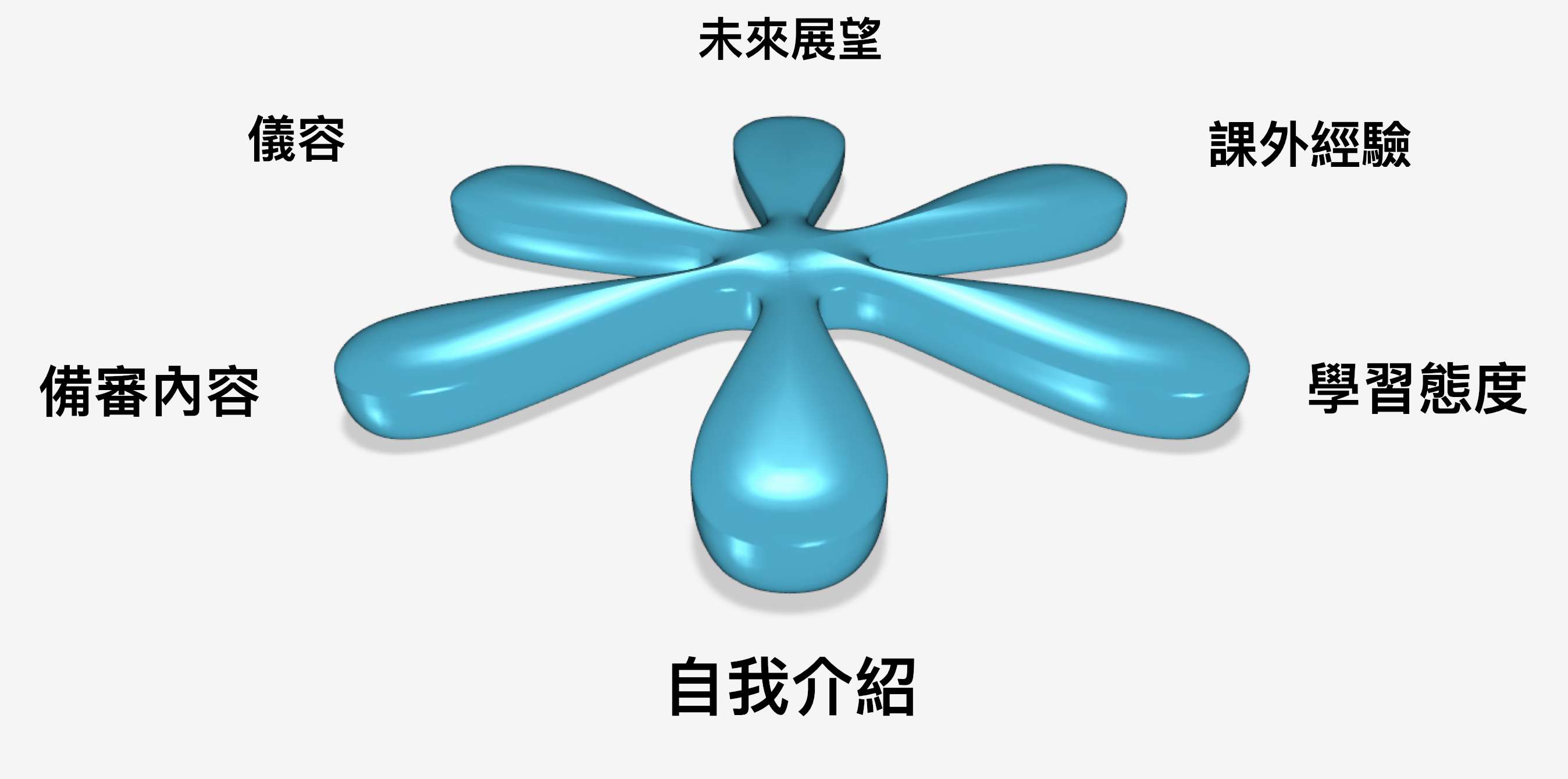 面試---環環相扣認識
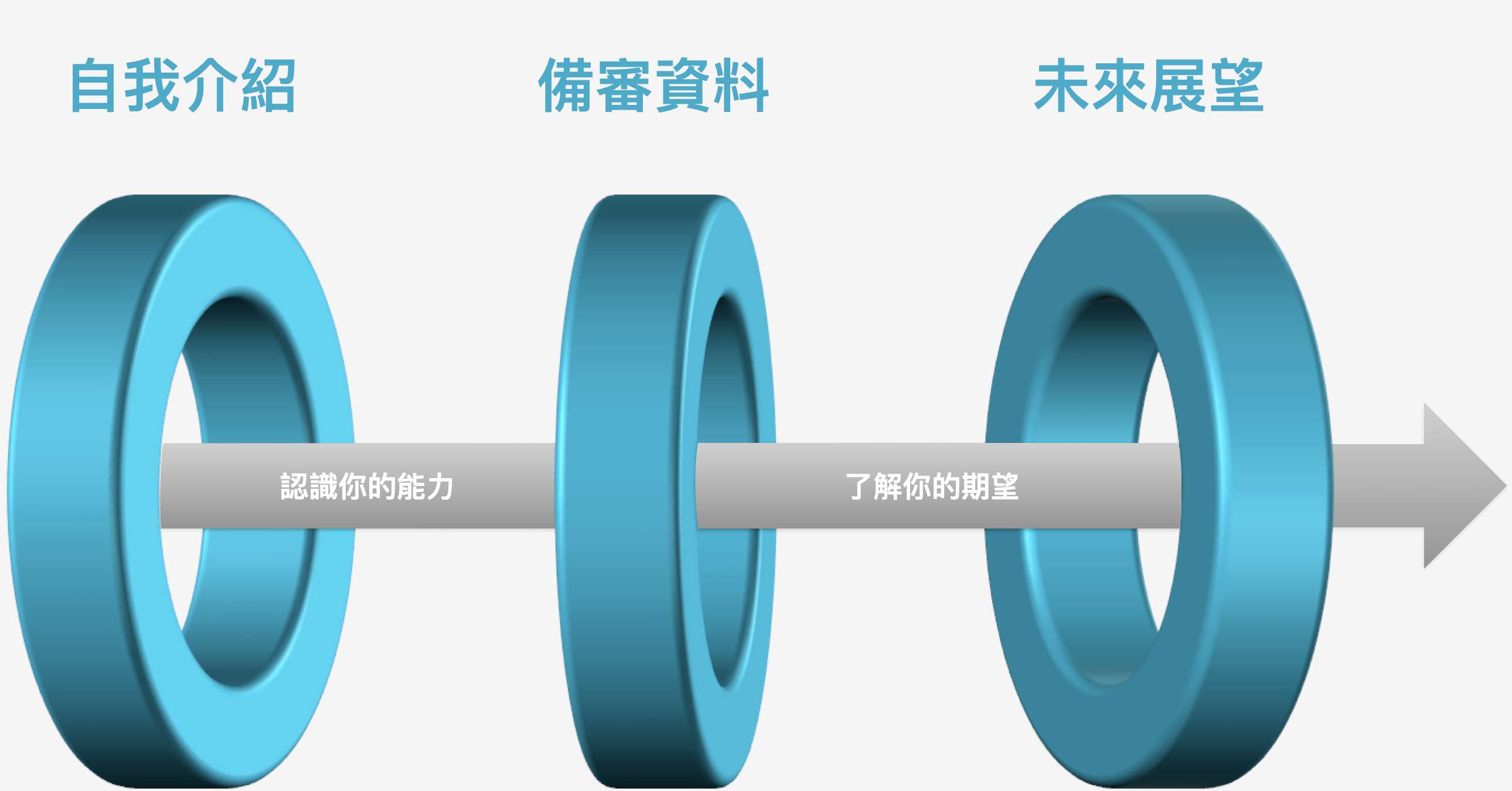 面試準備---學習態度
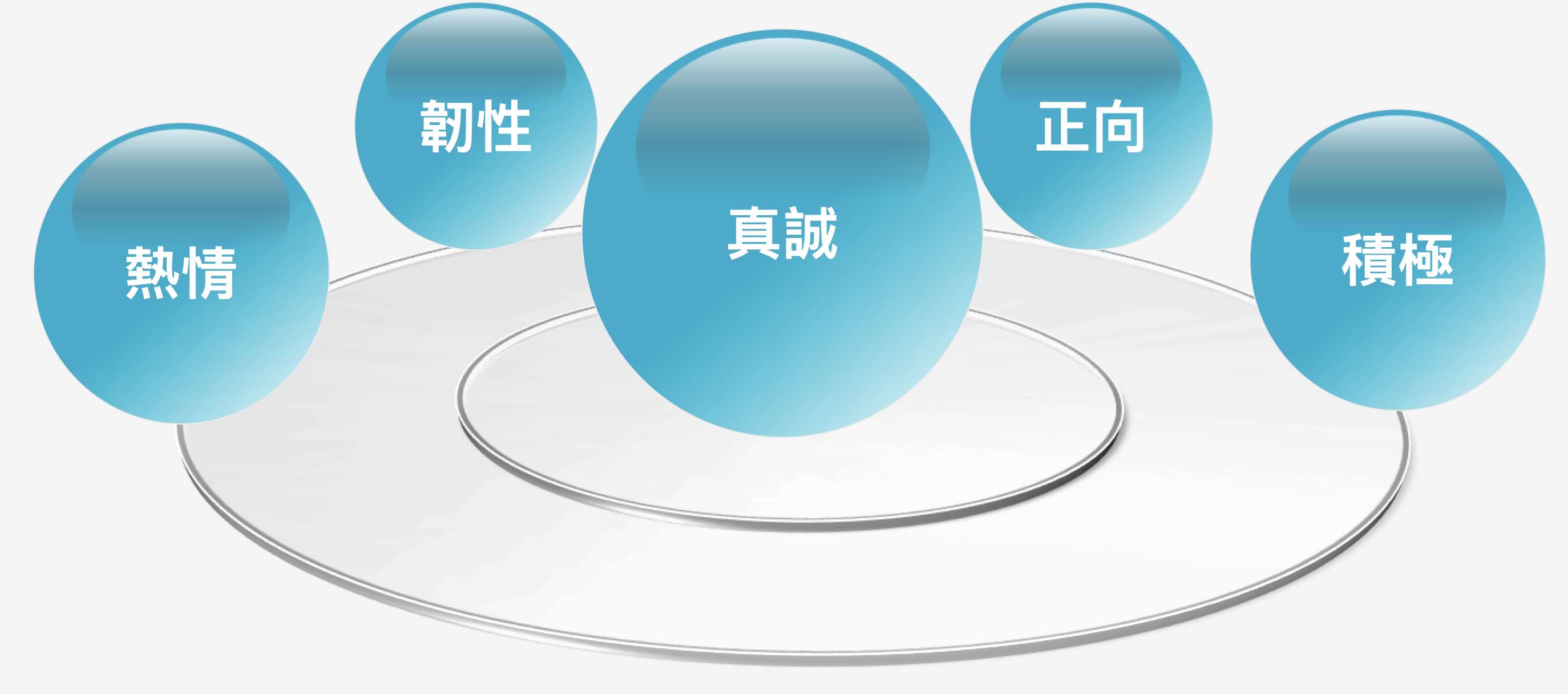 面試---口語能力掌控
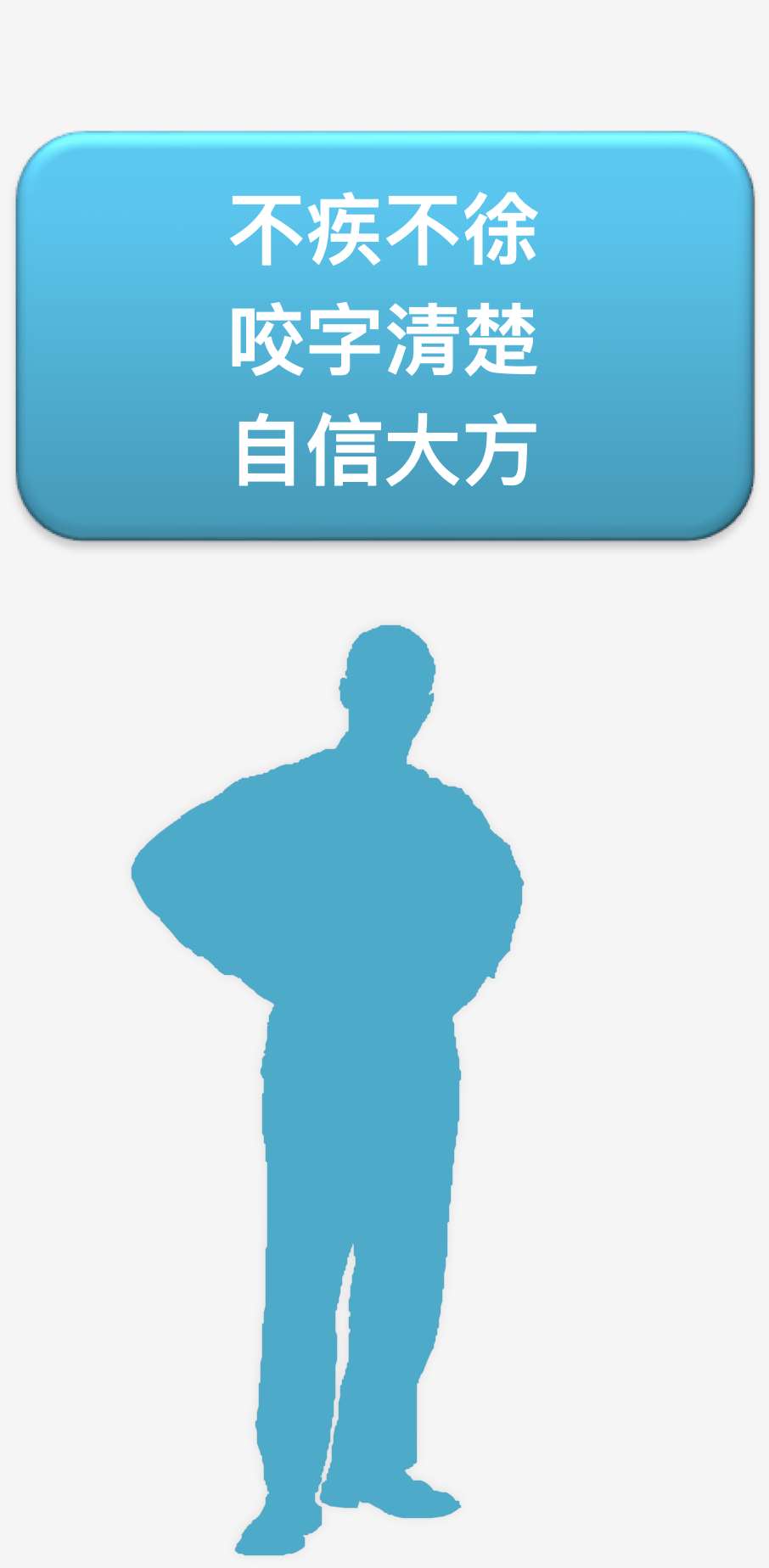 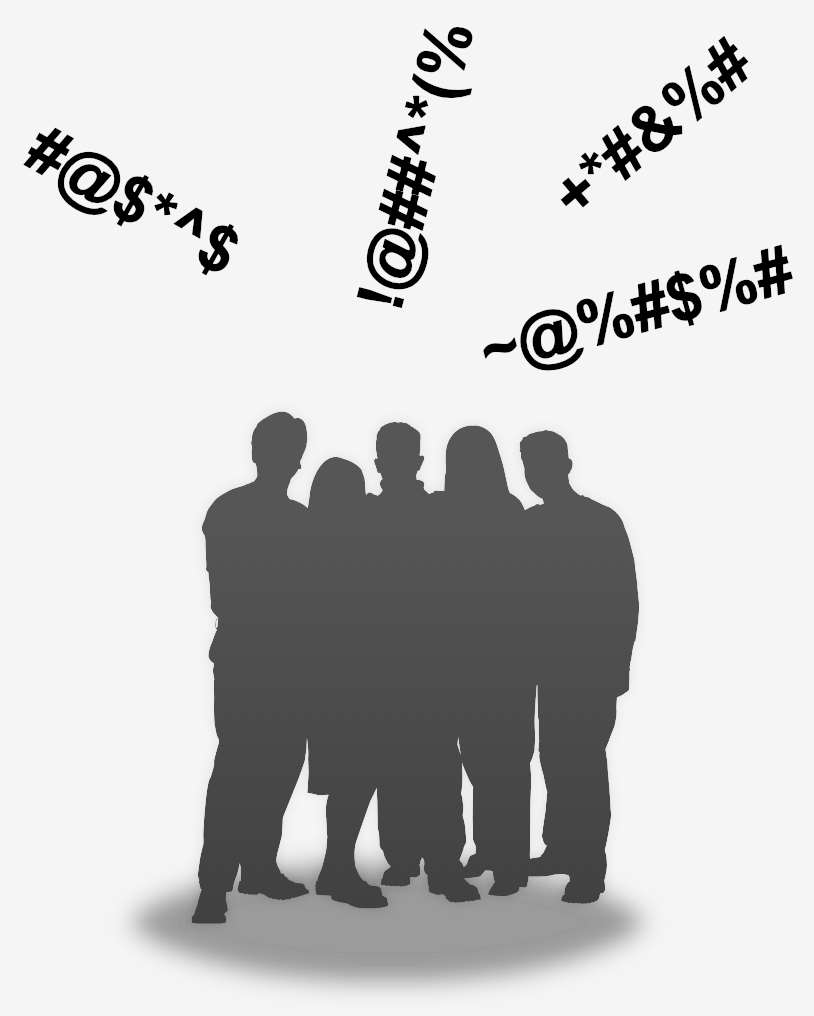 面試---服儀建議
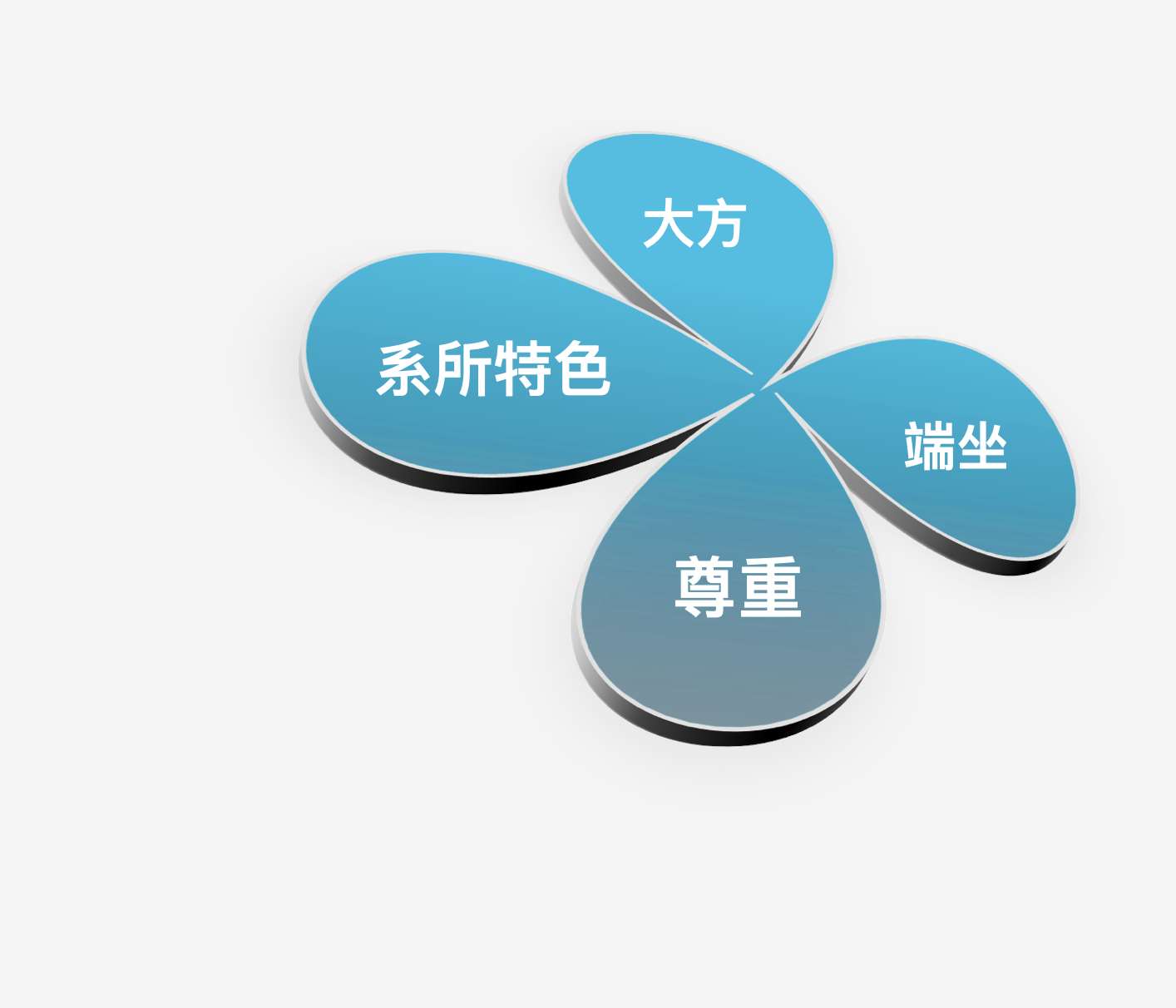 面試要點
依照申請系所特性，調整自我介紹的內容。
依照申請系所及個人專長，準備英、日等外語自我介紹。
面試穿著端莊、乾淨或符合系所特色服裝即可。
同學不必過度化妝。
事先了解系所特色，從書審資料擷取重點，並反覆練習。
注意面試時的語調、語速及坐姿。
感 謝 聆 聽

Thank you for your attention

ご清聴ありがとうございました
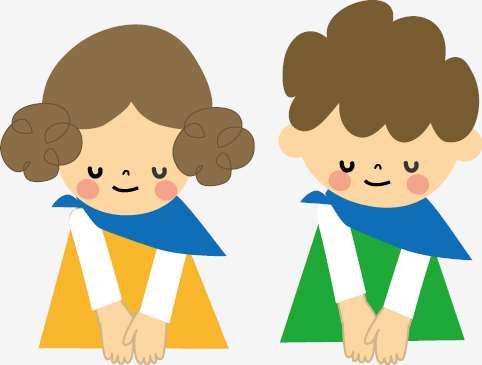